Экологическая тропа
Презентацию подготовили воспитатели старшей группы, д/с №22 «Земляничка» 
Сурженко Л.В., Рябцова Н.М.
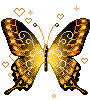 В   начале   нашей     экологической тропы…
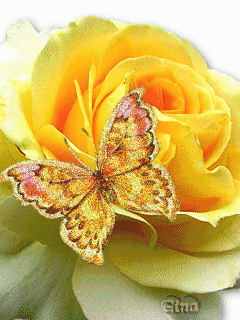 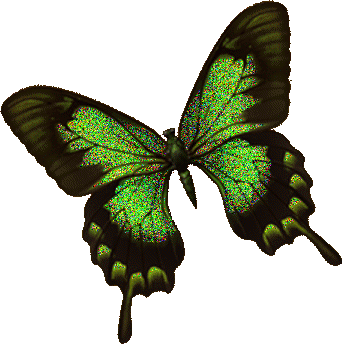 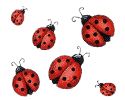 Нас встречает лесовичёк
Далее мы проходим через лилейник
Знакомимся с прекрасными цветами на клумбах
В экологическую тропу входят: посещение огорода
Прогулка по тенистым еловым аллеям
И не только еловым…
Обязательным является посещение скворечников и кормление птиц
К теме «экология» наш сад подходит очень серьёзно:
Мы имеем экологическую лабораторию
И любим проводить в ней опыты и эксперименты
А так же имеется уголок природы и живой уголок(для наблюдения)
А на окошках мы                 выращиваем                              зелень
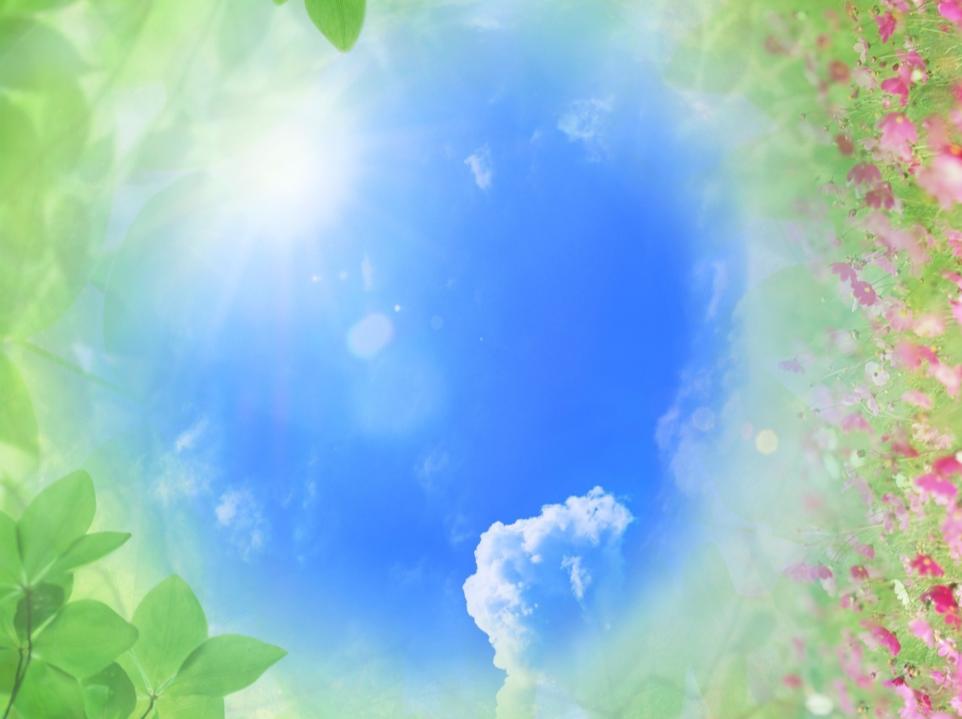 Всё хорошее в людях – из детства!
Как истоки добра пробудить?
Прикоснуться к природе всем сердцем:
Удивиться, узнать, полюбить!
Мы хотим, чтоб земля расцветала, 
И росли, как цветы, малыши,
Чтоб для них экология стала
Не наукой, а частью души!
Всё хорошее в людях – из детства!
Как истоки добра пробудить?
Прикоснуться к природе всем сердцем:
Удивиться, узнать, полюбить!
Мы хотим, чтоб земля расцветала, 
И росли, как цветы, малыши,
Чтоб для них экология стала
Не наукой, а частью души!